Формирование национальной системы учительского роста и новая модель аттестации педагогических работников
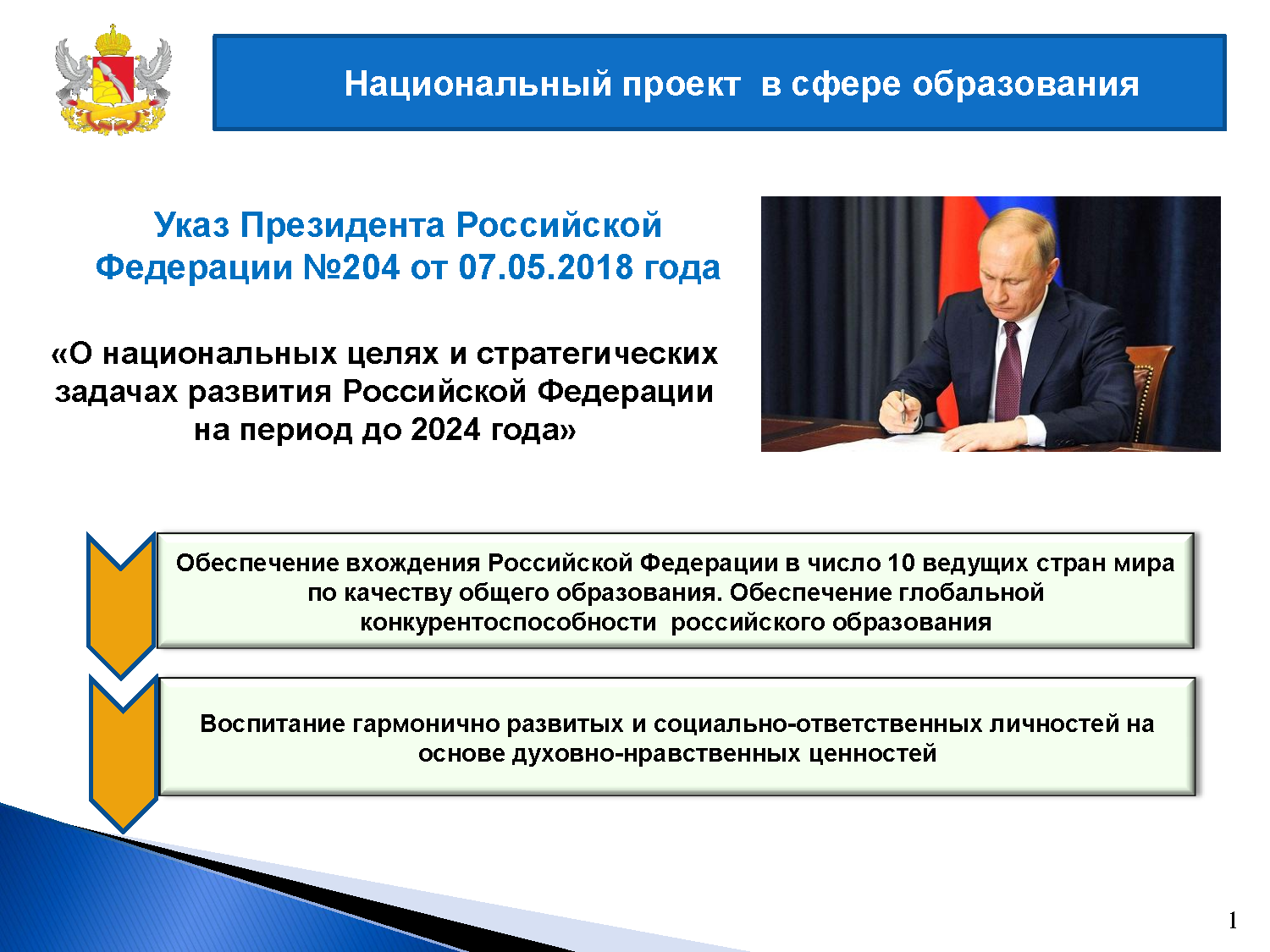 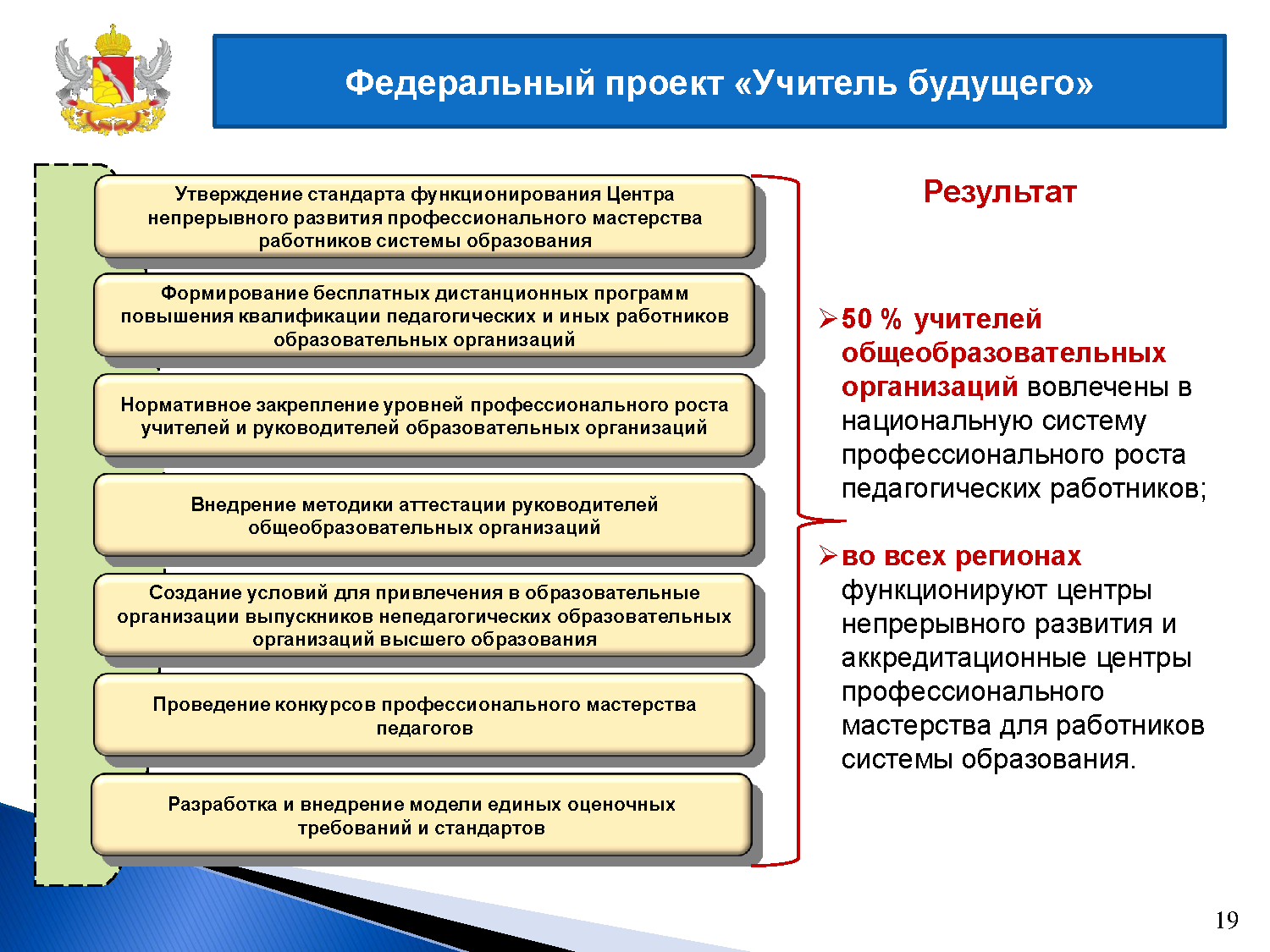 Поручение Президента (по итогам заседания Государственного совета РФ от 23 декабря 2015 г.) 
    1. Правительству Российской Федерации: 
     г) обеспечить ФОРМИРОВАНИЕ НАЦИОНАЛЬНОЙ СИСТЕМЫ УЧИТЕЛЬСКОГО РОСТА, направленной, в частности, на установление для педагогических работников уровней владения профессиональными компетенциями, подтверждаемыми результатами аттестации, а также на учет мнения выпускников общеобразовательных организаций, но не ранее чем через четыре года после окончания ими обучения в таких организациях, предусмотрев издание соответствующих нормативных правовых актов.
5
6
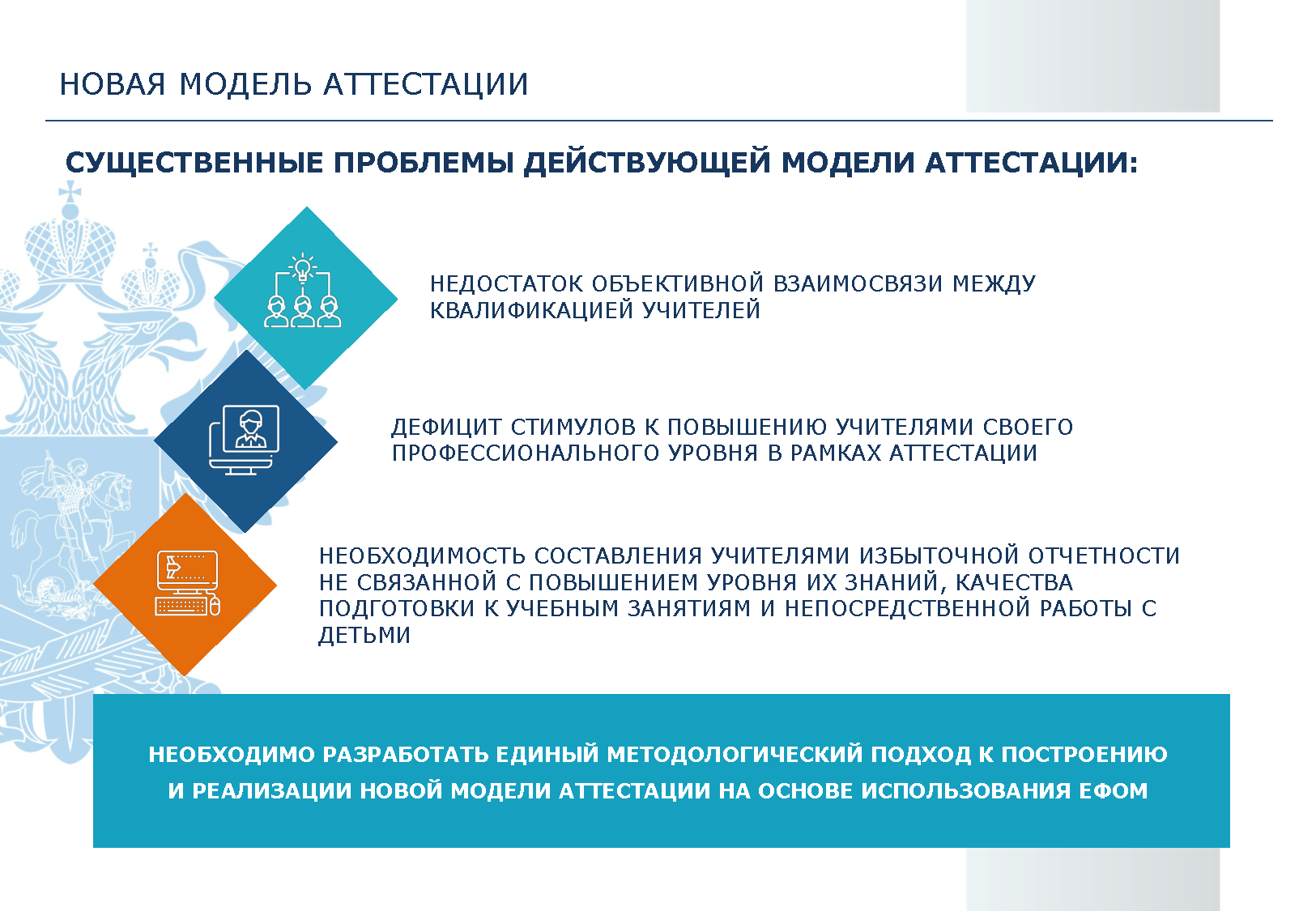 Национальная система учительского роста (НСУР)Аттестация направлена на
повышение уровня образования;
повышение уровня владения профессиональными компетенциями;
профессиональный рост педагога;
повышение социального статуса.
8
План мероприятий («дорожная карта») по формированию и введению НСУР(приказ Министерства образования и науки РФ от 26.07.2017 №703)
Формирование новой модели аттестации учителей и подготовка наборов единых федеральных оценочных материалов (ЕФОМ) 
(сроки исполнения 2017 — 2020 г.г.)
9
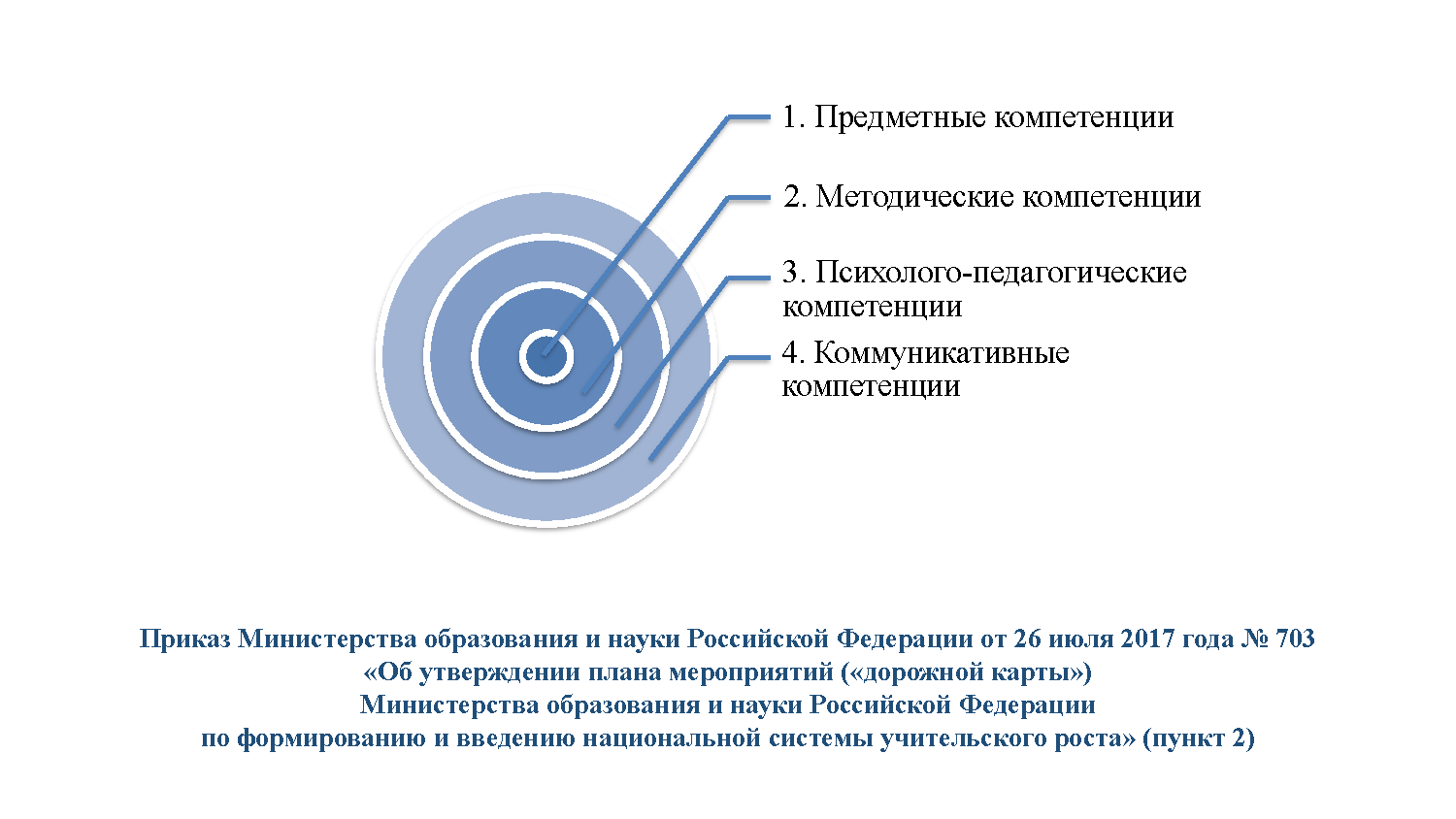 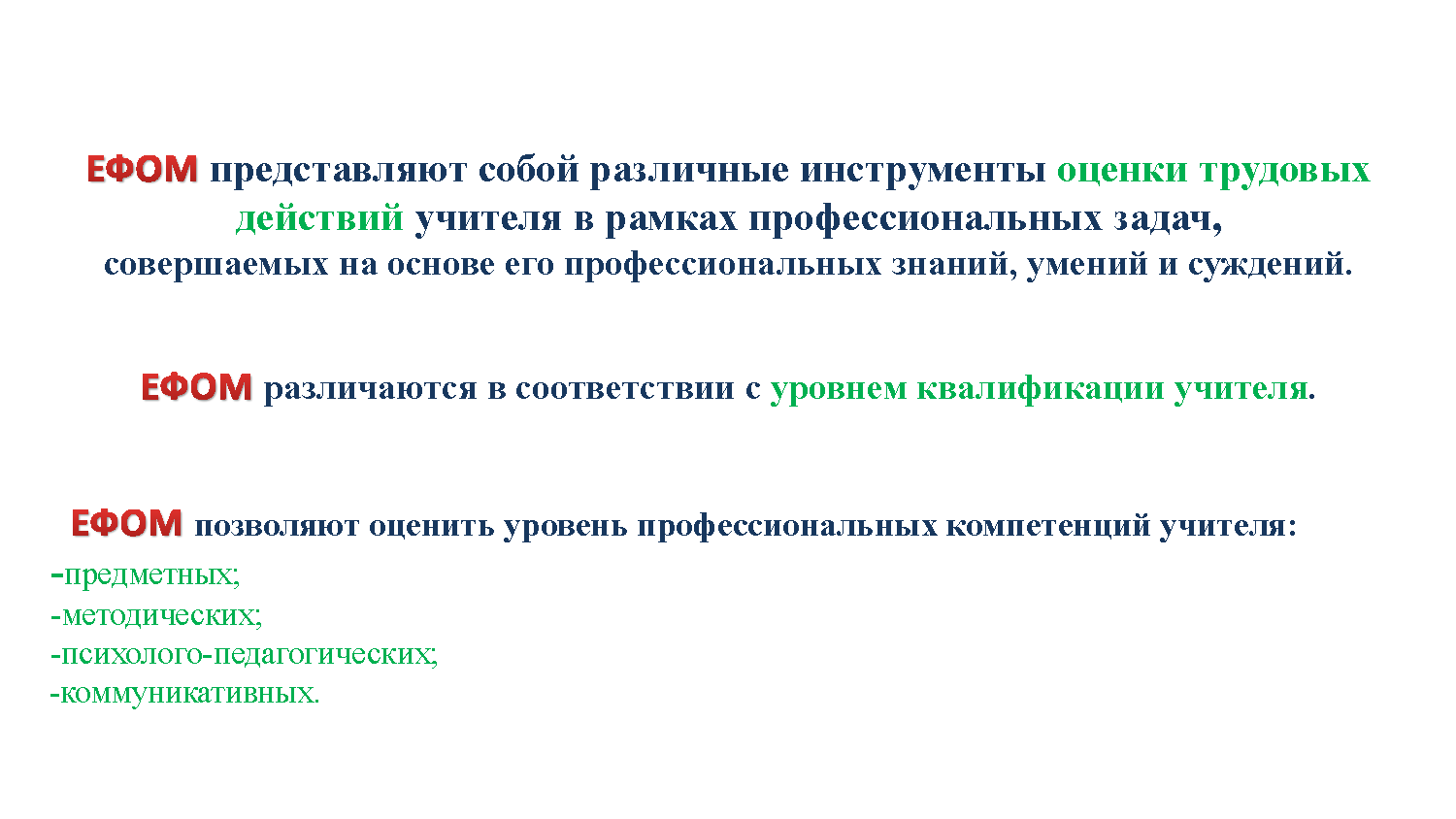 12
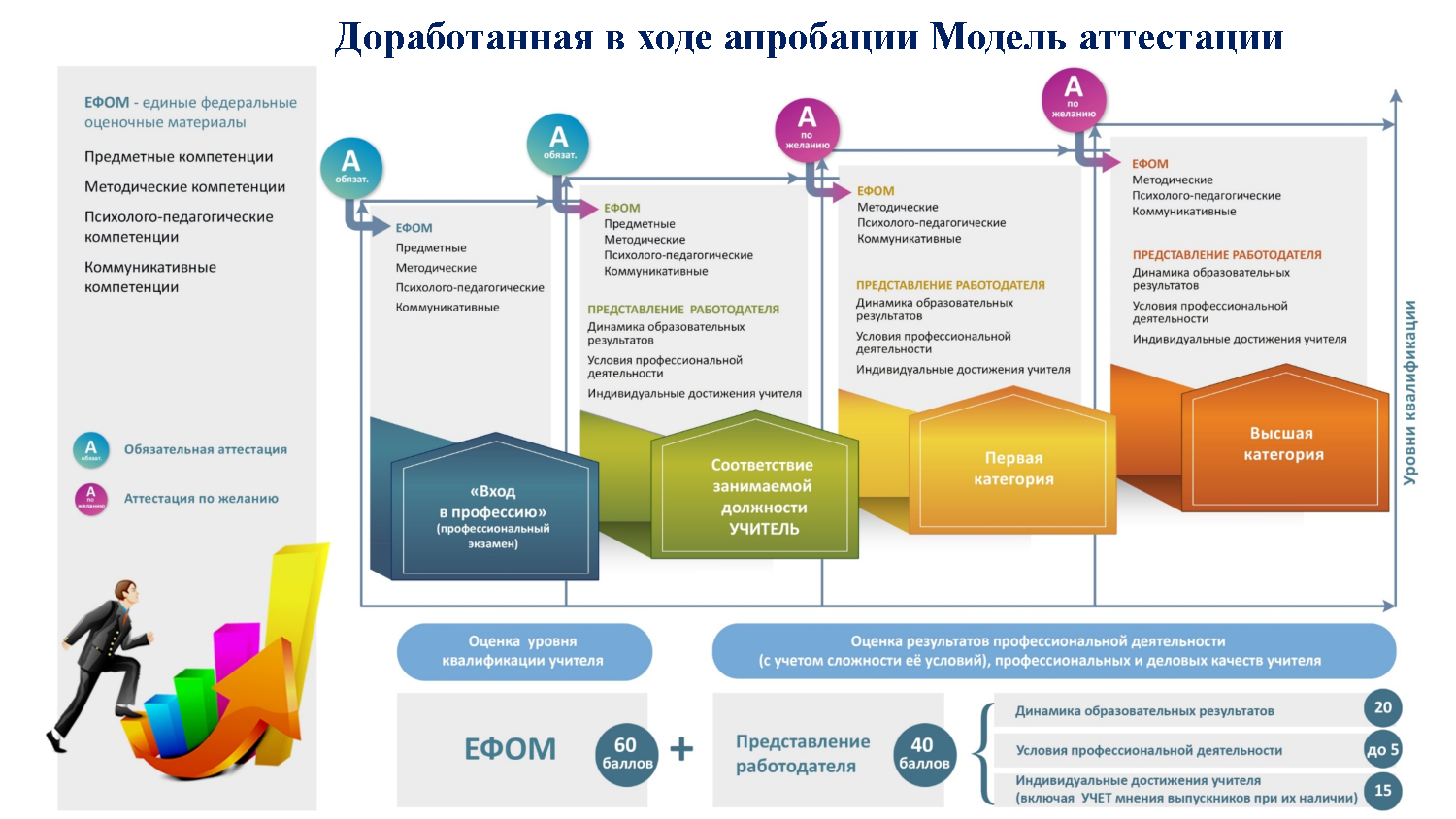 Введение модели аттестации
С 2018 года по 2020 год - апробация новой модели аттестации с использованием ЕФОМ 
Новая модель аттестации с 2020 года -только для учителей 
До 2030 года - новая модель аттестации для педагогических работников других должностей
14
Итоги аттестации 2018 год
Всего- 3223
I кв. категория-1543
Высшая кв.категория-1680
Приказ Министерства образования, науки и молодежи  Республики Крым  от 17.01.2017г. №34
«О системе повышения квалификации педагогических работников государственных, муниципальных и частных образовательных организаций  Республики Крым за счет средств регионального бюджета»
16
Организовать реализацию дополнительных профессиональных программ повышения квалификации руководящих и педагогических кадров по профилю деятельности в области, соответствующей преподаваемому предмету, за счет средств  регионального бюджета в объеме   не более 108 академических часов  в течение межаттестационного периода на основе накопительной системы повышения квалификации.
17
п.29
Заявления о проведении аттестации подаются педагогическими работниками независимо от продолжительности работы в организации, в том числе в период нахождения в отпуске по уходу за ребенком.
18
п.30
Заявления о проведении аттестации в целях установления высшей квалификационной категории по должности, по которой аттестация будет проводиться впервые, подаются педагогическими работниками не ранее чем через два года после установления по этой должности первой квалификационной категории.
19
п.31
Истечение срока действия высшей квалификационной категории не ограничивает право педагогического работника впоследствии обращаться в аттестационную комиссию с заявлением о проведении его аттестации в целях установления высшей квалификационной категории по той же должности.
20
Продолжительность аттестации для каждого педагогического работника от начала ее проведения и до принятия решения аттестационной комиссией составляет не более 60 календарных дней.
21
Для предоставления услуги заявителем подается:
Для предоставления услуги заявителем подается: 
а) заявление, составленное по форме, содержащейся в приложении № 1 к настоящему Административному регламенту;
б) индивидуальная папка (электронный или бумажный вариант), в которой зафиксированы личные профессиональные достижения педагогического работника в образовательной деятельности, результаты обучения, воспитания и развития его учеников, вклад педагогического работника в развитие системы образования в межаттестационный период (далее – индивидуальная папка). Обязательного перечня документов, входящих в индивидуальную папку, нет.
22
Способы предоставления государственной услуги заявителю: 
-непосредственно при обращении в Министерство, КРИППО или КЦРПО, включая подачу заявления по электронным адресам,   указанным  в подпункте а) пункта 1.3. Административного регламента; 
-через МФЦ; 	
- через Единый Портал;
-через Портал услуг РК.
23
Документы заявителя (заявление и индивидуальная папка)  принимаются в период с 15 августа по 15 мая.
24
Должностное лицо, ответственное за прием документов, необходимых для предоставления государственной услуги
   направляет на электронный адрес заявителя, информацию о сроке и месте проведения аттестации в срок, не превышающий 7 дней со дня регистрации заявления (Приложение № 3).
25
СОГЛАШЕНИЕ между Министерством образования, науки и молодежи Республики Крым и Комитетом Крымской Республиканской организации Профсоюза работников народного образования и науки Российской Федерации
26